Be a MarineBiologist for a Day
Part 2: Finding out
Advanced only
Pre-snorkel presentation for360° survey
[Speaker Notes: Image: K. Goudkamp, Copyright Commonwealth of Australia (GBRMPA)]
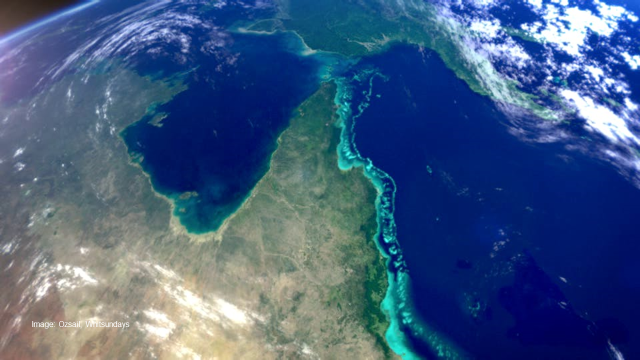 We would like to acknowledge all of the Aboriginal and Torres Straight Islander peoples who have connection to the Great Barrier Reef.

We recognise their continuing connection to land, water and community, and pay our respects to their Elders past, present and emerging.
2
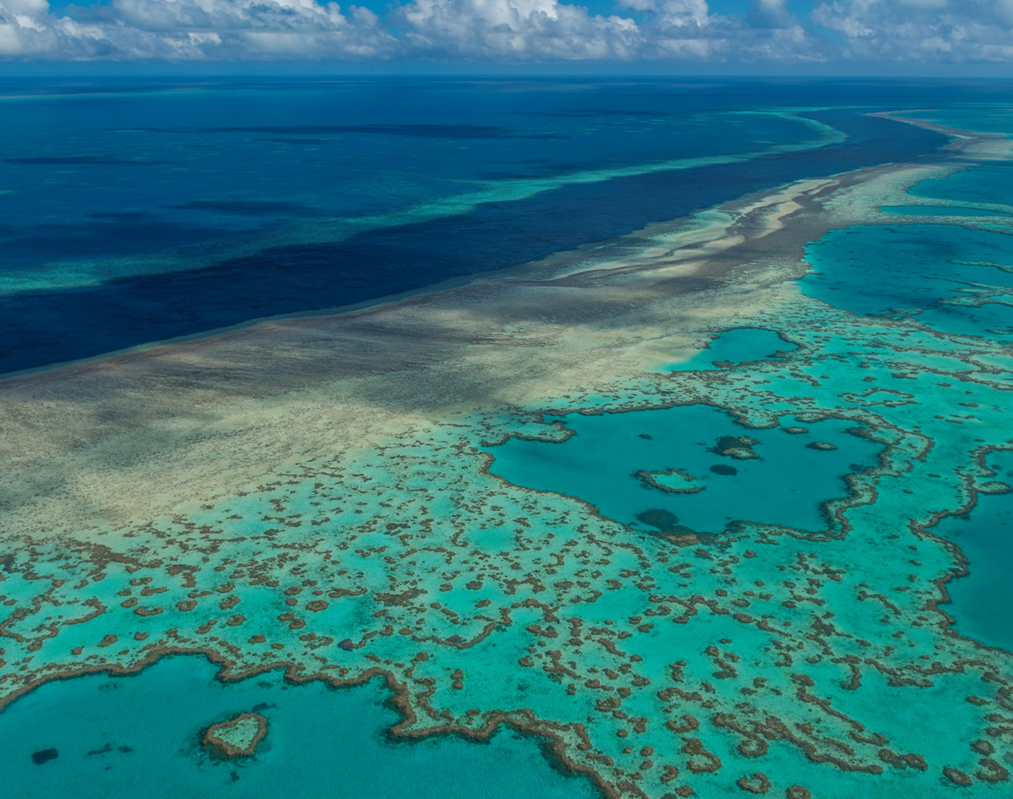 We would like to acknowledge the (insert name of local Traditional Owner group) peoples as the Traditional Owners of the Land and Sea Country that we are visiting as part of your excursion.
3
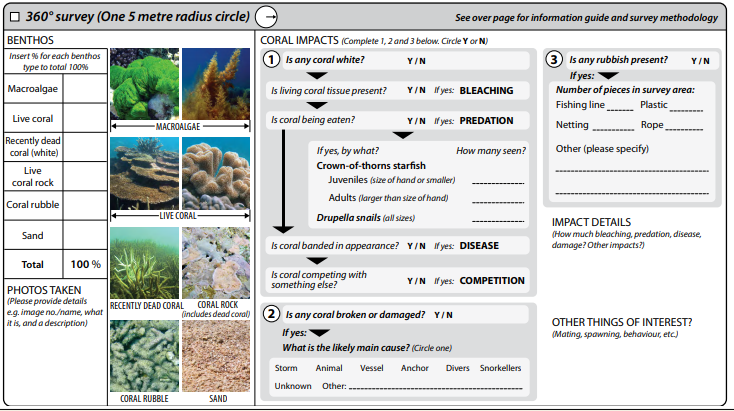 360° survey methods.
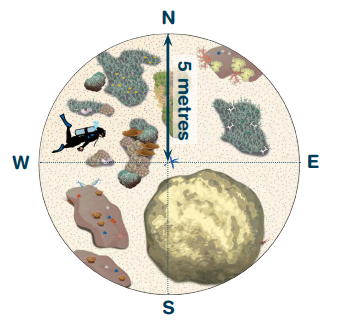 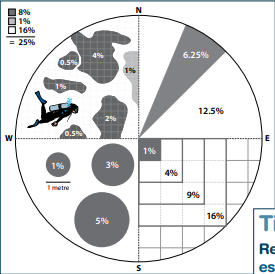 5
[Speaker Notes: Copyright Commonwealth of Australia (GBRMPA)]
360° survey methods checklist.
6
[Speaker Notes: Copyright Commonwealth of Australia (GBRMPA)]
Benthos categories.
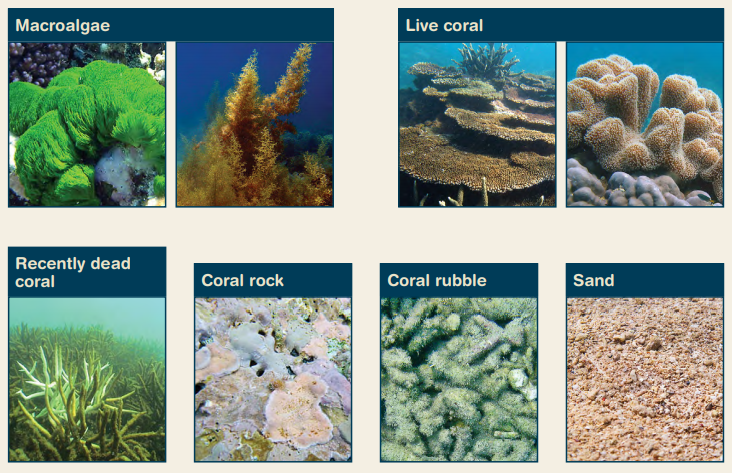 7
[Speaker Notes: Copyright Commonwealth of Australia (GBRMPA)]
Macroalgae (slime).
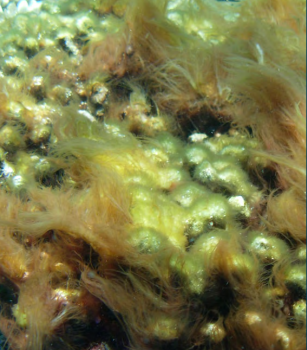 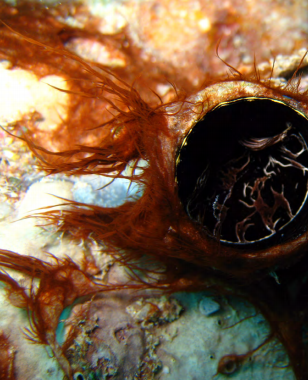 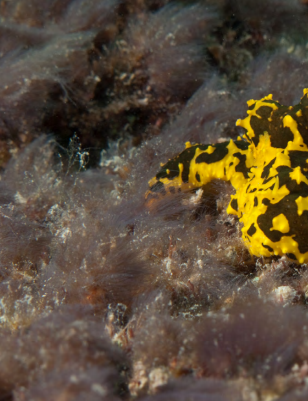 8
[Speaker Notes: Copyright Commonwealth of Australia (GBRMPA)]
Macroalgae (entangled/mat-like).
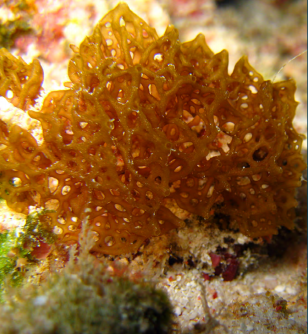 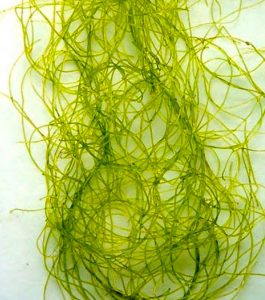 9
[Speaker Notes: Copyright Commonwealth of Australia (GBRMPA)]
Macroalgae (filamentous).
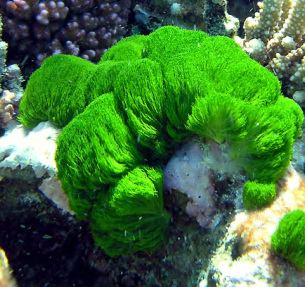 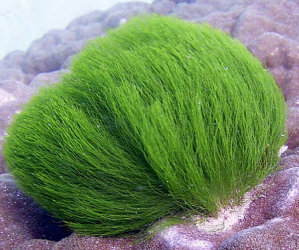 10
[Speaker Notes: Copyright Commonwealth of Australia (GBRMPA)]
Macroalgae (leafy/fleshy).
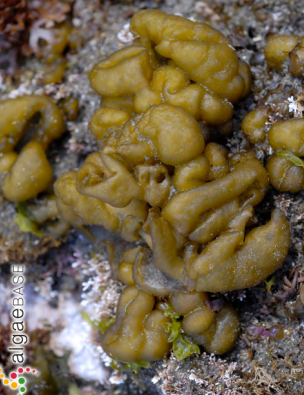 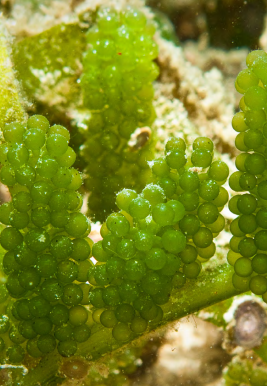 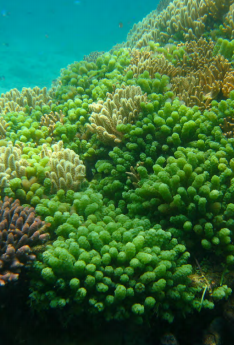 11
[Speaker Notes: Copyright Commonwealth of Australia (GBRMPA)]
Macroalgae (tree/bush-like).
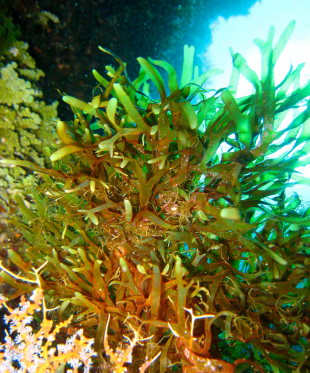 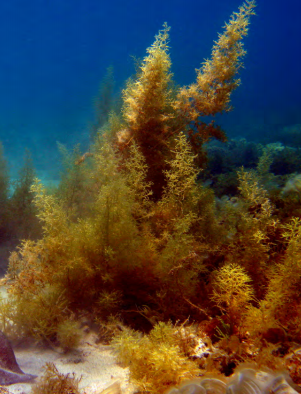 12
[Speaker Notes: Copyright Commonwealth of Australia (GBRMPA)]
Live coral.
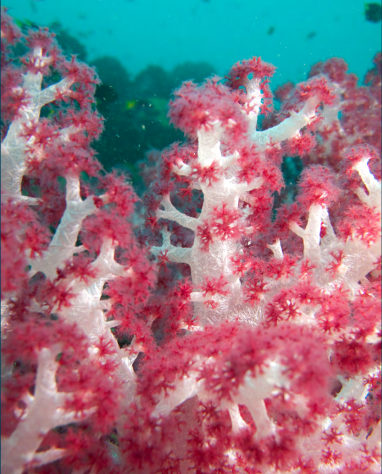 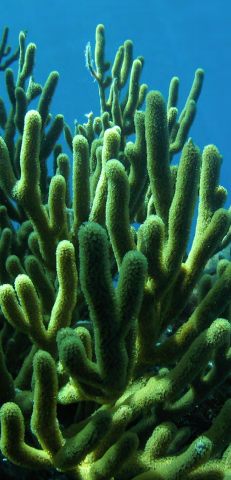 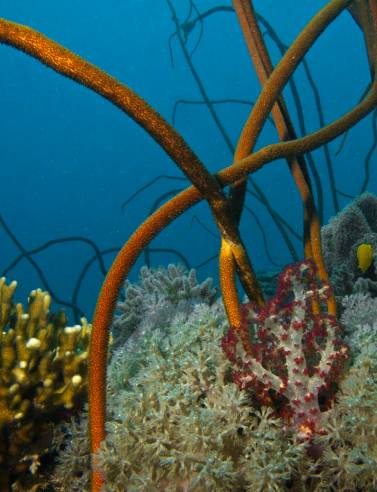 13
[Speaker Notes: Copyright Commonwealth of Australia (GBRMPA)]
Live coral.
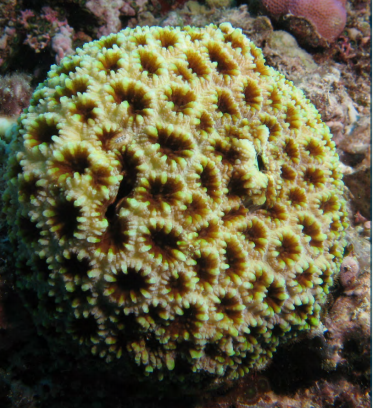 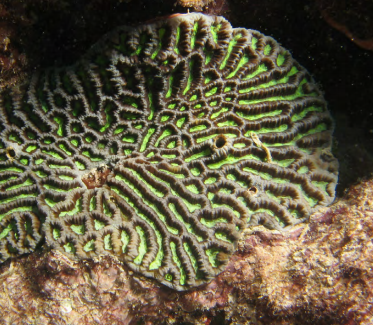 14
[Speaker Notes: Copyright Commonwealth of Australia (GBRMPA)]
Live coral.
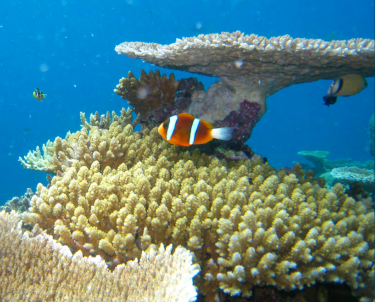 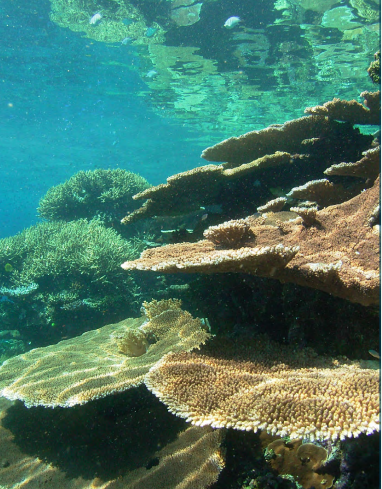 15
[Speaker Notes: Copyright Commonwealth of Australia (GBRMPA)]
Recently dead coral (white).
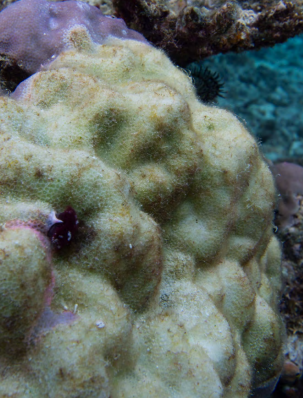 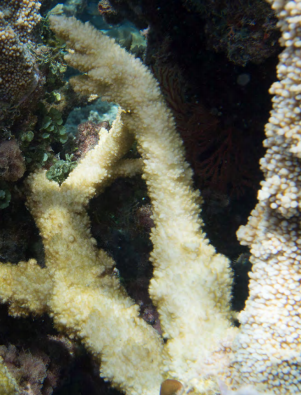 Coral has died recently either by disease, bleaching, or predation. 
No polyps or flesh.
Skeletal structure still visible under light covering of algae.
Early warning that something is wrong on the reef.
16
[Speaker Notes: Copyright Commonwealth of Australia (GBRMPA)]
Live coral rock.
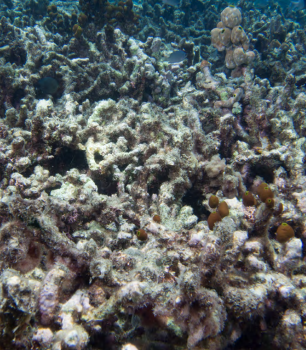 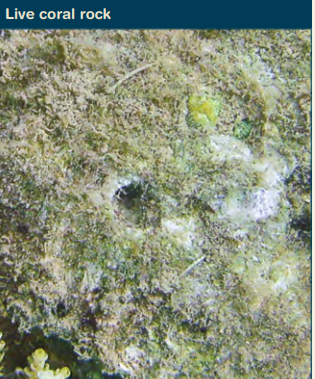 No algae >1 thumbnail high.
Provides a surface for the settlement of larvae.
Bare rock.
Coral skeletons.
Coral rubble. Cemented together (can’t move!).
17
[Speaker Notes: Copyright Commonwealth of Australia (GBRMPA)]
Coral rubble (able to move).
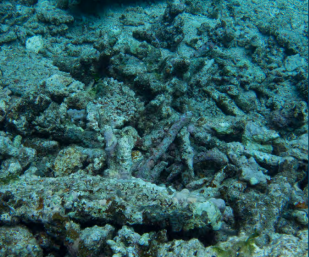 Dead, broken-off bits of coral.
Can be moved by wave action.
Like the branches of trees on a forest floor.
When coral rubble is cemented together with calcareous algae, it is categorised as live coral rock.
18
[Speaker Notes: Copyright Commonwealth of Australia (GBRMPA)]
Sand
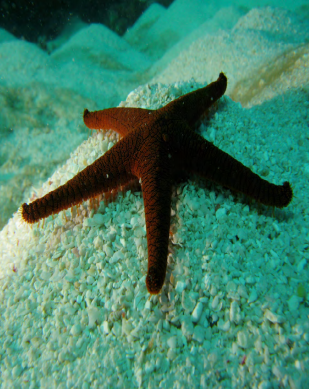 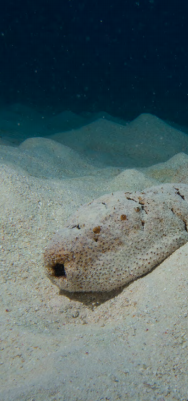 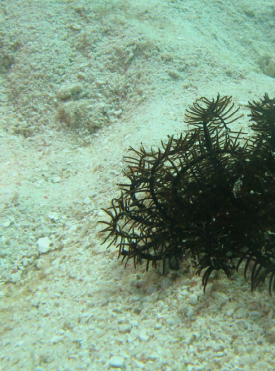 19
[Speaker Notes: Copyright Commonwealth of Australia (GBRMPA)]
Coral impacts. Within the 360° survey area.
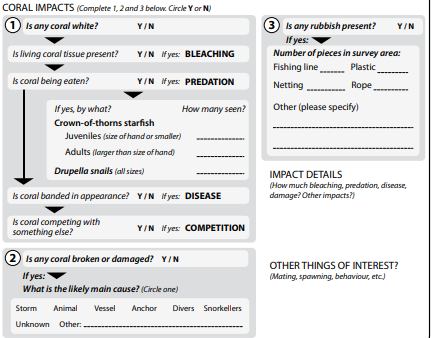 Coral bleaching
Coral predation
Coral disease
Coral competition
Broken coral
Rubbish
More details
Other things of interest
20
[Speaker Notes: Copyright Commonwealth of Australia (GBRMPA)]
Coral bleaching.
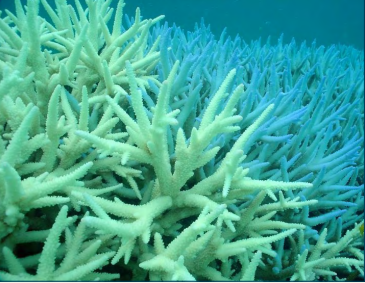 Coral is still alive.
You can see the coral polyps and flesh above a white skeleton.
Coral colours may still be present and fluorescent.
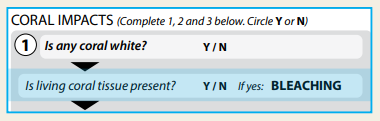 21
[Speaker Notes: Copyright Commonwealth of Australia (GBRMPA)]
Predation by crown-of-thorns starfish.
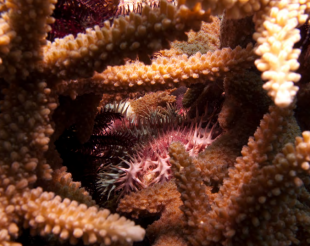 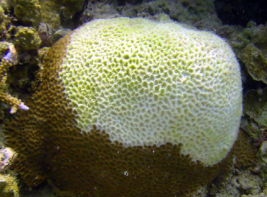 Look for feeding scars (round white patches on live coral).
Only record the COTS that you see.
Juveniles < size of hand.
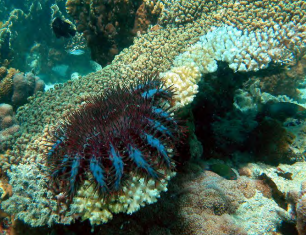 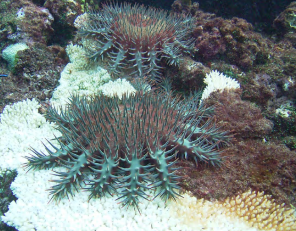 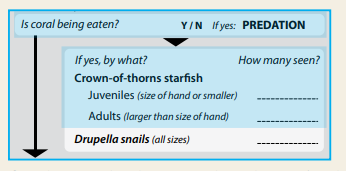 22
[Speaker Notes: Copyright Commonwealth of Australia (GBRMPA)]
Predation by Drupella cornus snails.
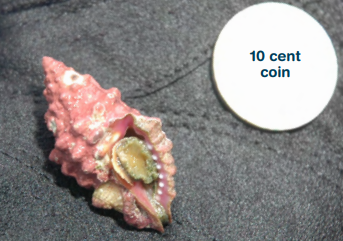 Look for feeding scars (white sections of live coral).
Only record the Drupella that you see (look closely around the base of the coral).
Shell colour pink to dark red.
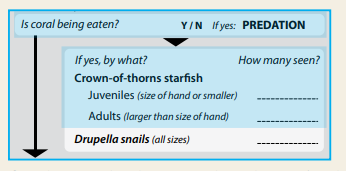 23
[Speaker Notes: Copyright Commonwealth of Australia (GBRMPA)]
Coral disease.
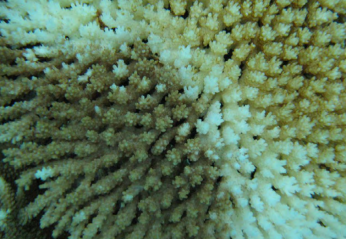 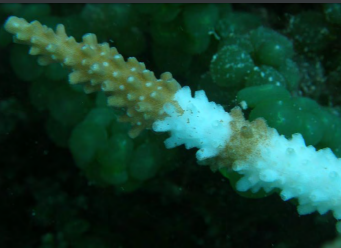 Band of colour between live and dead coral.
Or, a gradual colour change from white to green/brown.
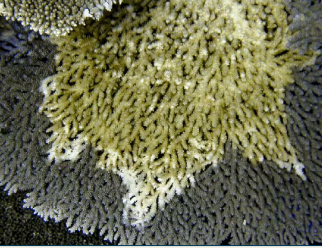 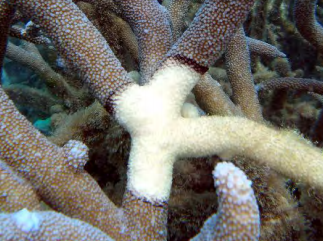 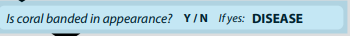 24
[Speaker Notes: Copyright Commonwealth of Australia (GBRMPA)]
Coral competition.
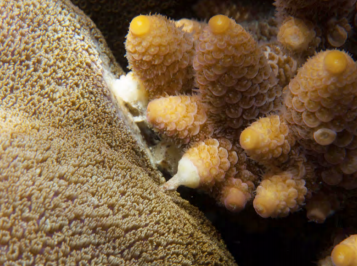 2 different coral colonies compete for light and space.
No algae present.
Could be confused with disease.
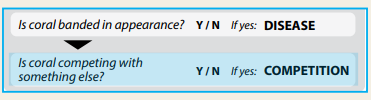 25
[Speaker Notes: Copyright Commonwealth of Australia (GBRMPA)]
Causes of coral damage.
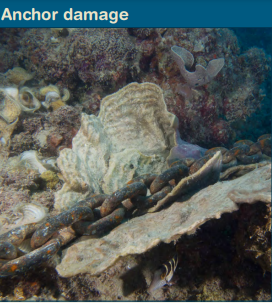 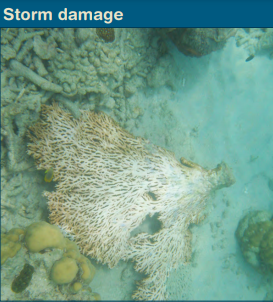 Animal damage: minor damage to tips or edges.
Anchor damage: distinctive corridor/line of damage.
Look around for clues.
Consider recent weather conditions.
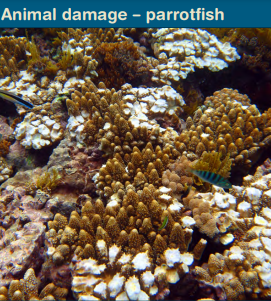 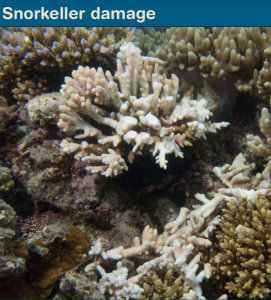 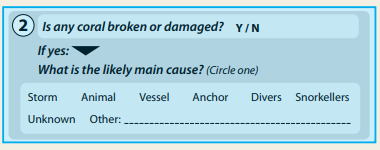 26
[Speaker Notes: Copyright Commonwealth of Australia (GBRMPA)]
Types of rubbish present (count pieces).
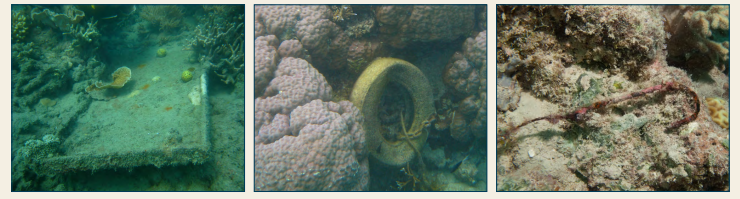 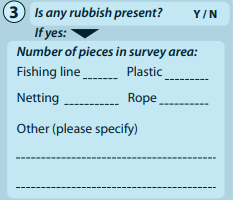 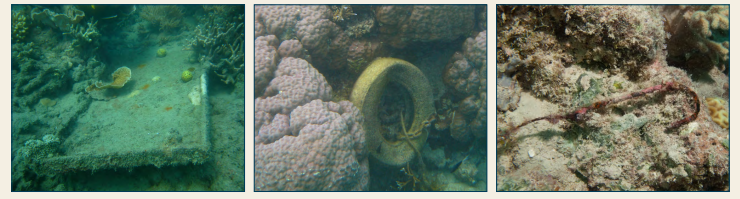 27
[Speaker Notes: Copyright Commonwealth of Australia (GBRMPA)]
Impact details and things of interest.
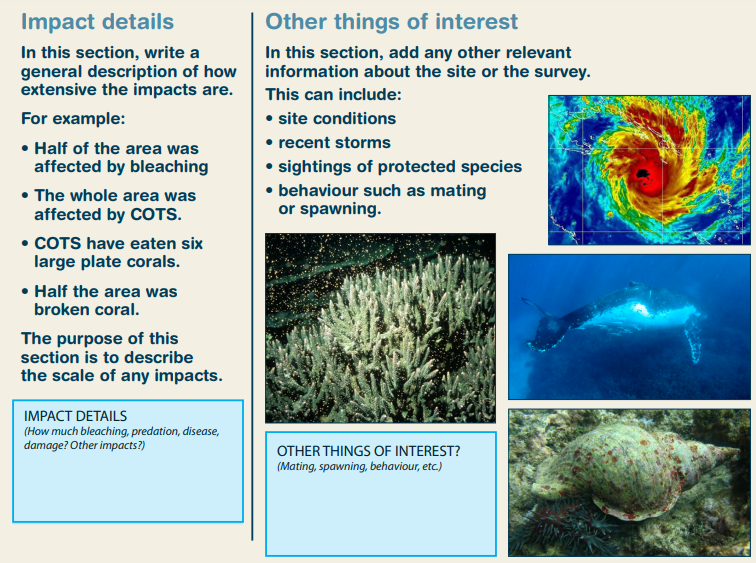 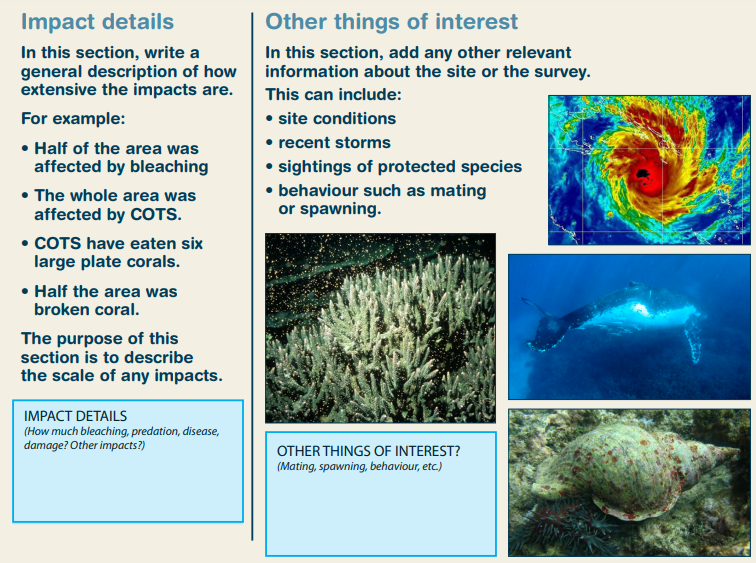 More details about the impacts you’ve reported.
Any relevant information about the site or survey.
28
[Speaker Notes: Copyright Commonwealth of Australia (GBRMPA)]
Questions?
29
[Speaker Notes: Copyright Commonwealth of Australia (GBRMPA)]
Enjoy your trip to the Great Barrier Reef!
See the Reef • Love the Reef • Protect the Reef